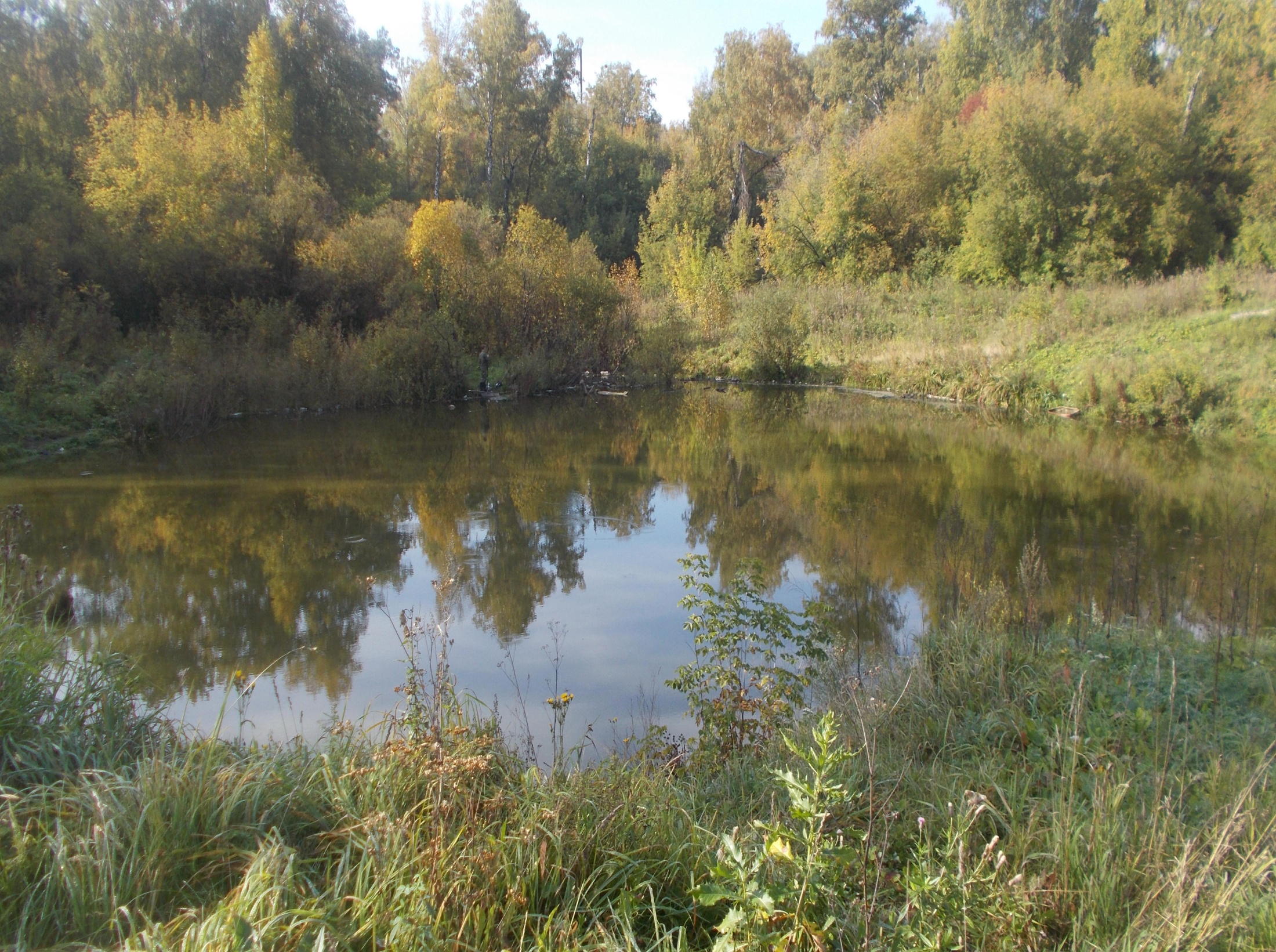 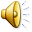 Всероссийский конкурс 
«Лучший волонтерский отряд» 
номинация «Эковолонтеры города» МКОУ «СКОШ №6» 
г.Ленинска-Кузнецкого 
                                                                                                  

                             Руководитель: Богомазова Н.М.,
учитель биологии
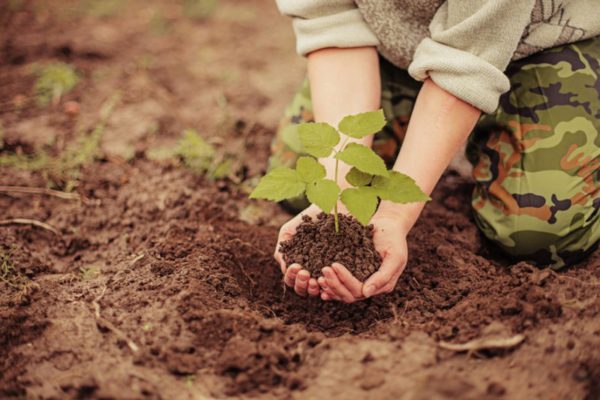 Отчет о проведенной работе экологического отряда «Зеленый патруль за 2017-2018 год 
 в МКОУ «СКОШ № 6»»
Экологический отряд «Зеленый патруль» был создан  в МКОУ «СКОШ №6» в 2017 году. В его состав входят учащиеся 6 и 7 класса. 
Эмблема отряда:  





Девиз отряда: 
Помогаем природе, её защищаем, от печальных последствий наш дом охраняем!
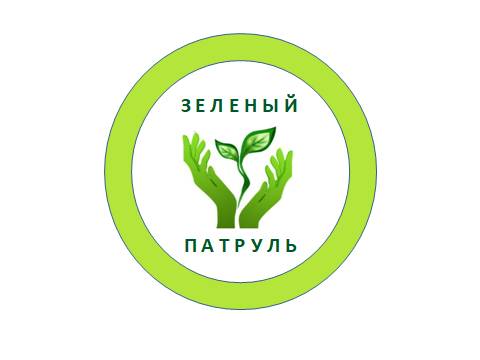 Цель: улучшение экологической ситуации в г.Ленинск- Кузнецком путем осуществления экологической пропаганды, просветительской и практической деятельности.
Задачи:
-привлекать внимание общественности к проблемам окружающей среды;
-закреплять знания о правилах поведения в лесу;
-воспитывать ответственное отношение к лесным богатствам родного края.
Основные направления работы
Агитационная работа
Основные направления работы
Практическая деятельность
Просветительская работа
Участники:
7 «А» класс – 9 человек 
классный руководитель: Богомазова Н.М.
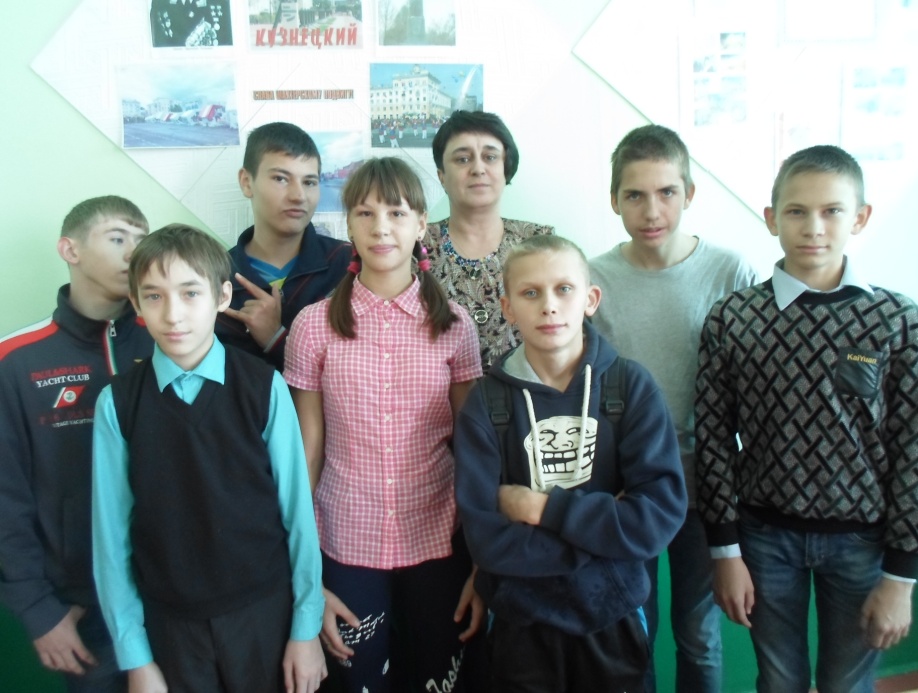 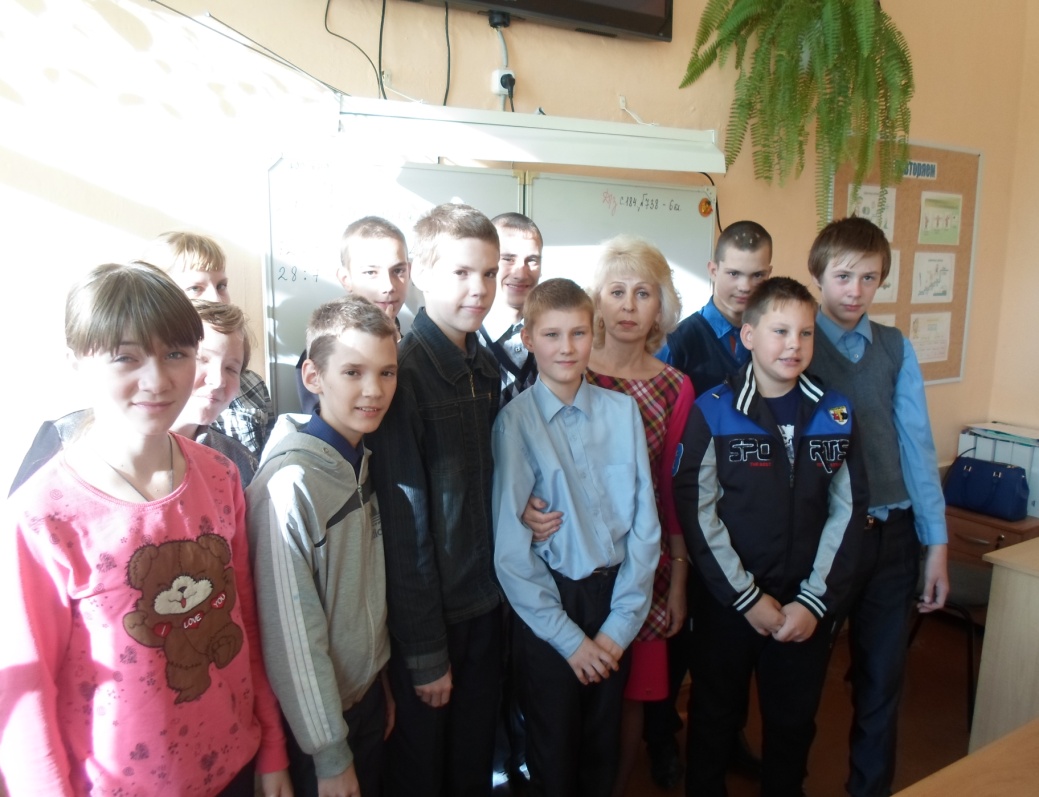 6 «А» класс -13 человек 
классный руководитель: Старченкова Е.Е.
Устав школьного экологического отряда «Зеленый патруль»

Членом школьного экологического отряда может быть любой обучающийся класса, любящий природу, желающий внести свой посильных вклад в дело охраны природы.
Члены экологического отряда обязаны:
принимать участие в охране окружающей среды;
соблюдать требования природоохранного законодательства;
знать, соблюдать и передавать другим нормы экологической этики и морали;
изучать и приумножать природные богатства родного края;
постоянно повышать уровень своих знаний о природе и экологической культуры населения.
Члены экологического отряда имеют право:

вести исследовательскую работу по изучению природы и экологии родного края;
принимать участие в экологических акциях и праздниках разного уровня;
излагать свое мнение на заседаниях, в прессе и конференциях;
защищать права и интересы населения, развивать экологическую грамотность и культуру;
Члены экологического отряда всегда должен помнить:

природа – это живая, чувствительная, очень сложная система;
от каждого из нас зависит, что останется в этом мире будущим поколениям.
Практическая деятельность:

участие в акциях «Живи, лес», «Чистая река- чистые берега», «Посади дерево» и другие;
-участие в субботниках по благоустройству территории школы и близлежайшей парковой зоны;
-озеленение территории школы.
«Чистая река- чистые берега»
а так же ребята производят санитарную очистку  на  берегу пруда в парке им. М.Горького.
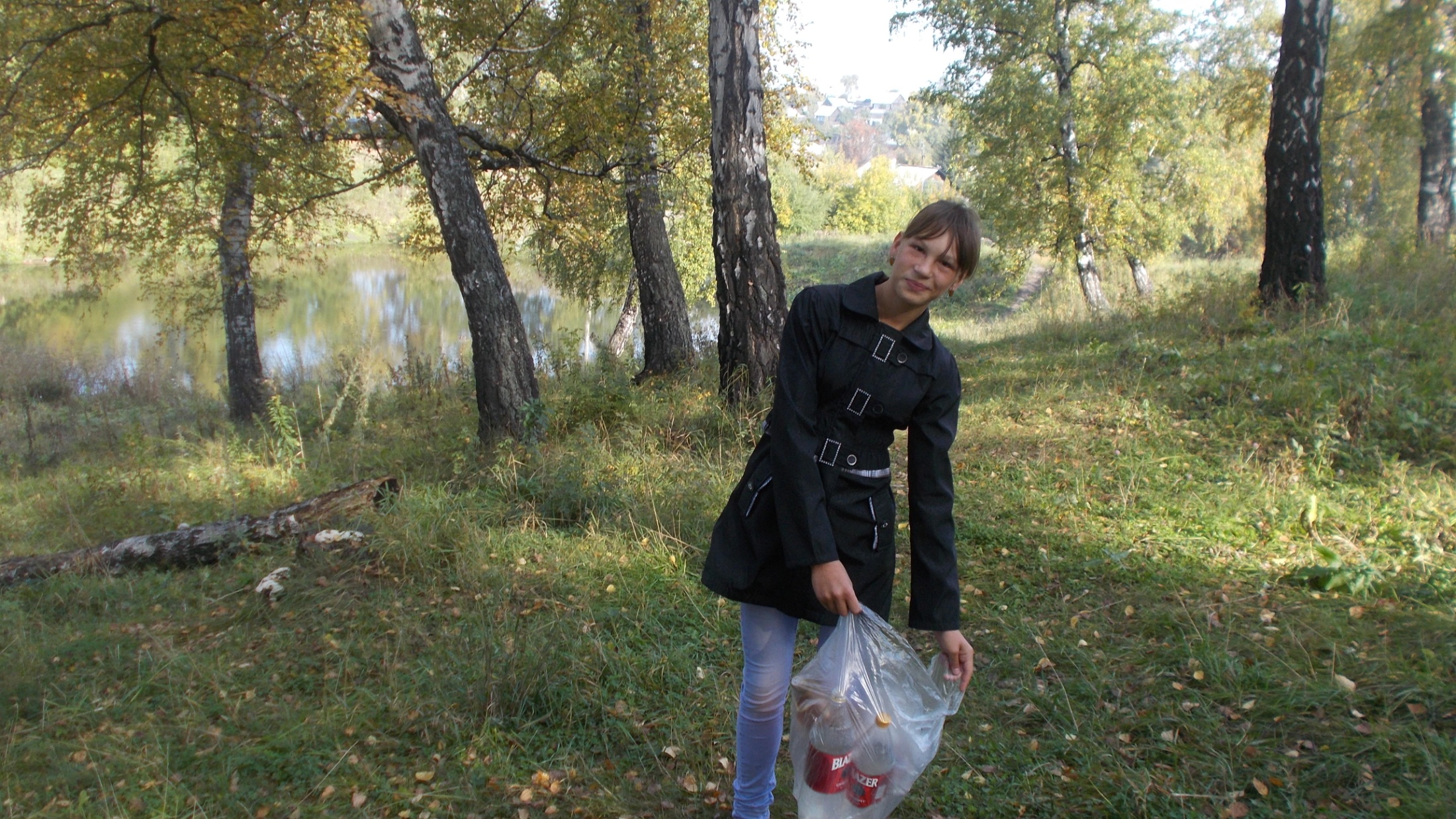 7 «А» ежегодно участвует в акции «Чистая река- чистые берега». Очищается правый берег реки Иня, протяженностью 300 метров, где чаще всего отдыхают жители города ,
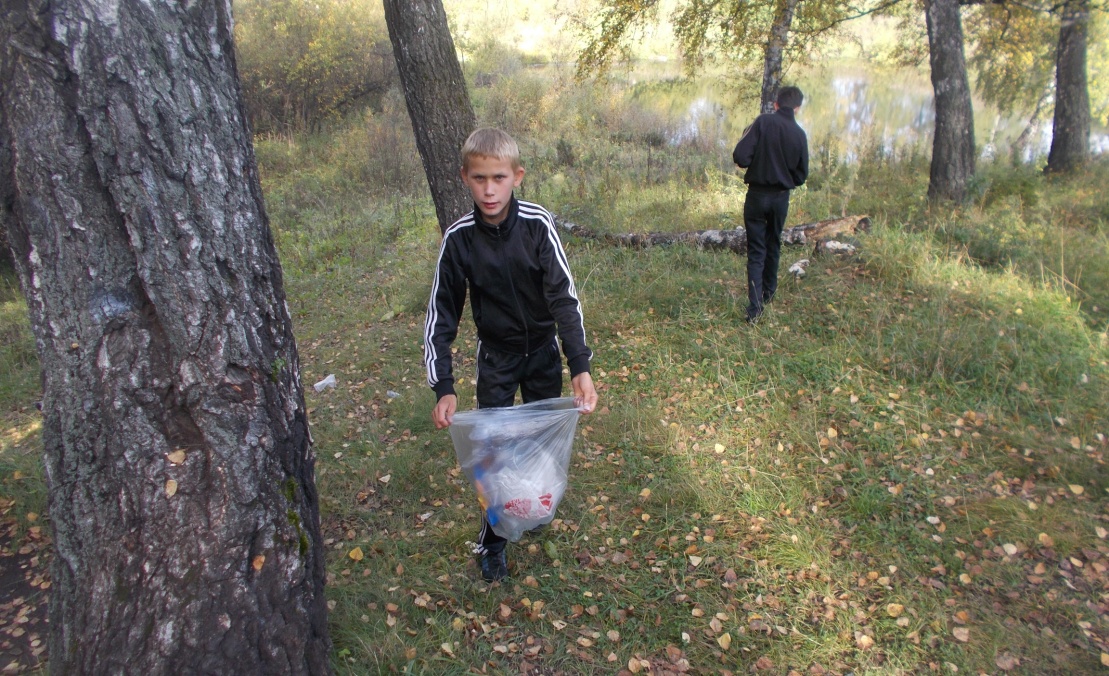 «Чистая река- чистые берега»
Было собрано: 12 мешков мусора, основным мусором было битое стекло и пустые бутылки.
Класс очистил берег пруда на протяжении 220 метров.
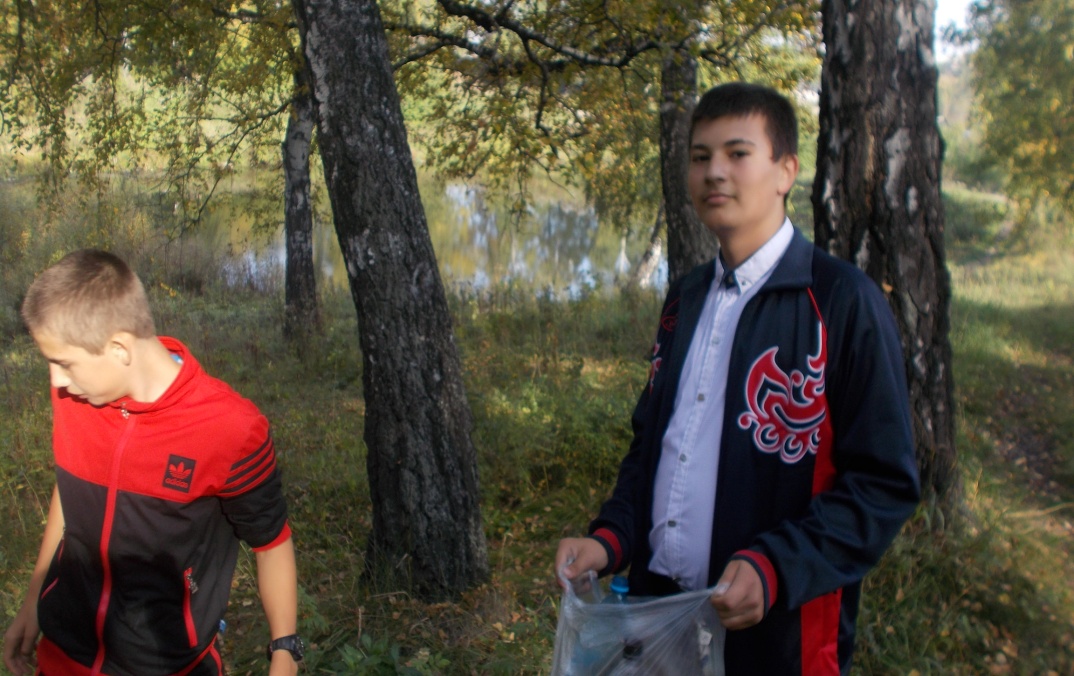 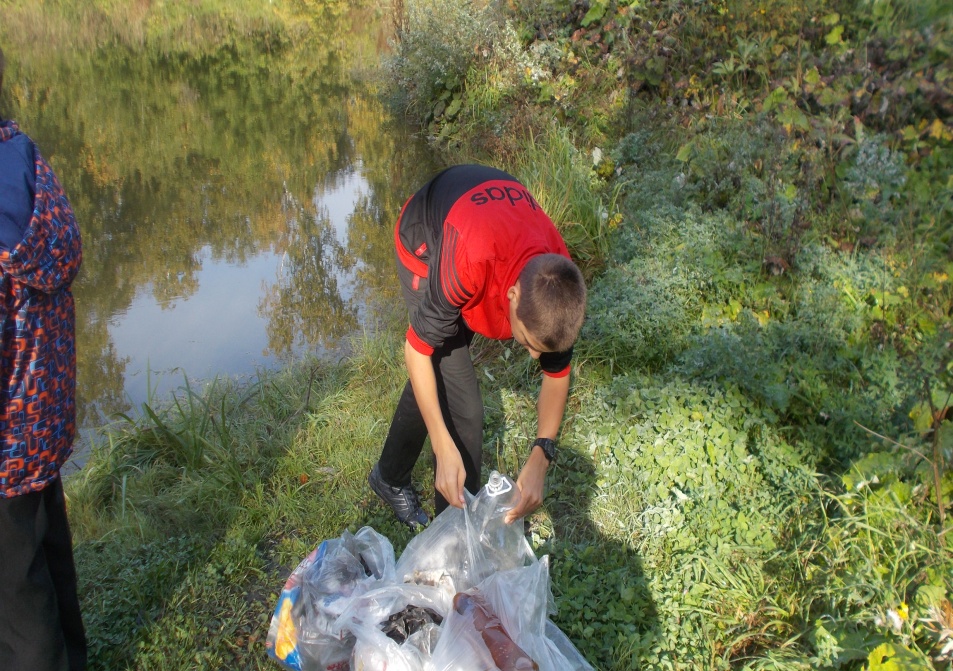 «Чистый  лес»
Было принято решение убрать мусор не только на берегу пруда, но и вдоль тропинки, ведущей к нему.
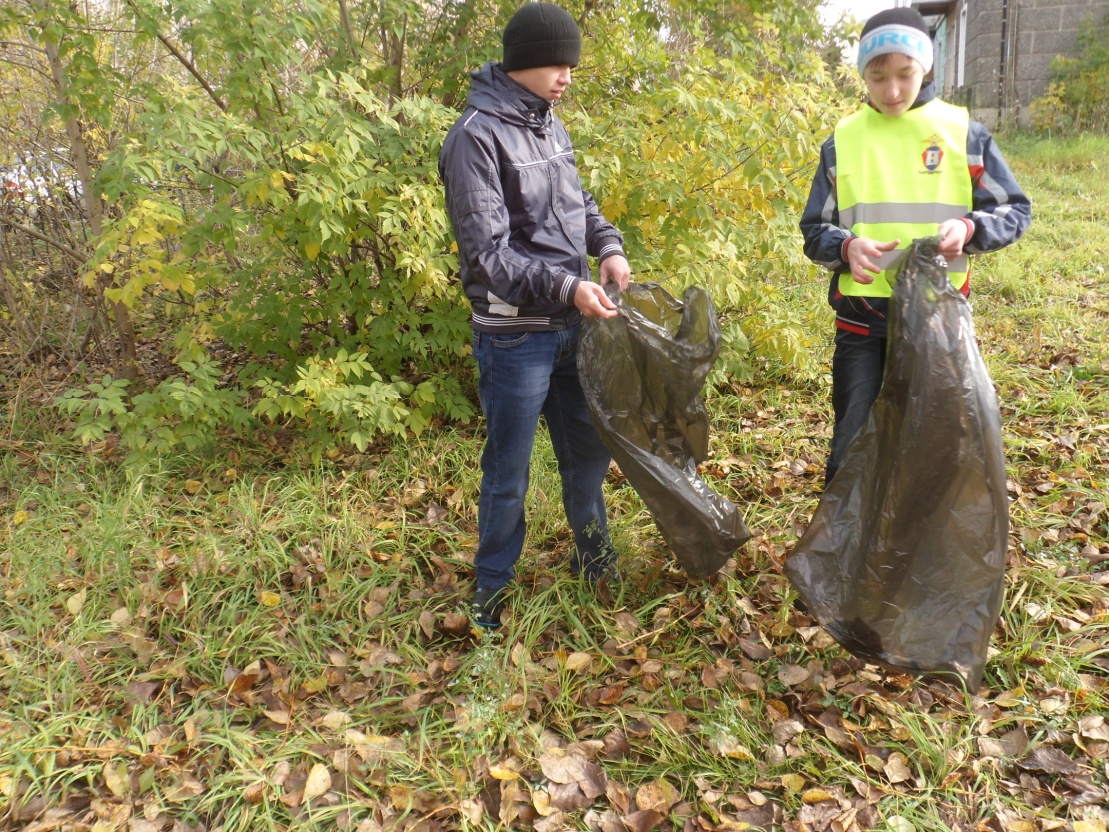 Акция «Посади дерево»
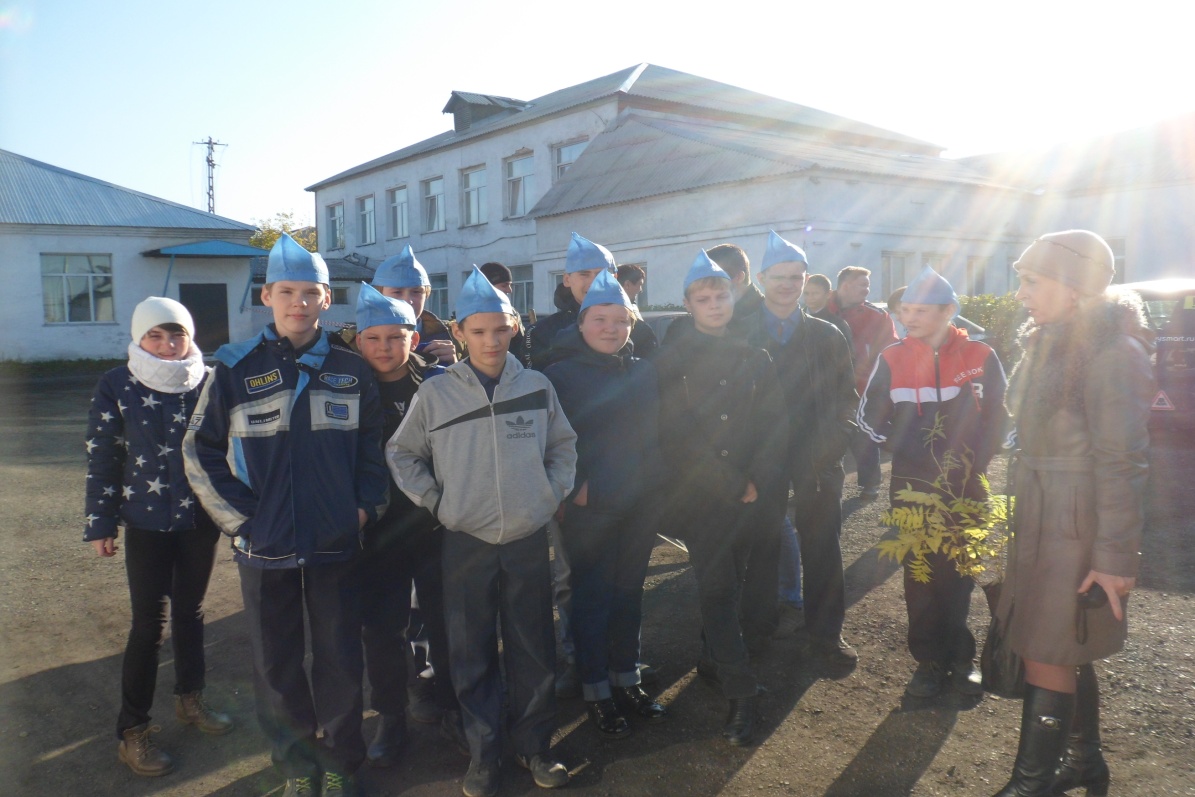 Озеленение планеты- очень важное дело. Само дерево- символ мира.
Акция «Посади дерево»
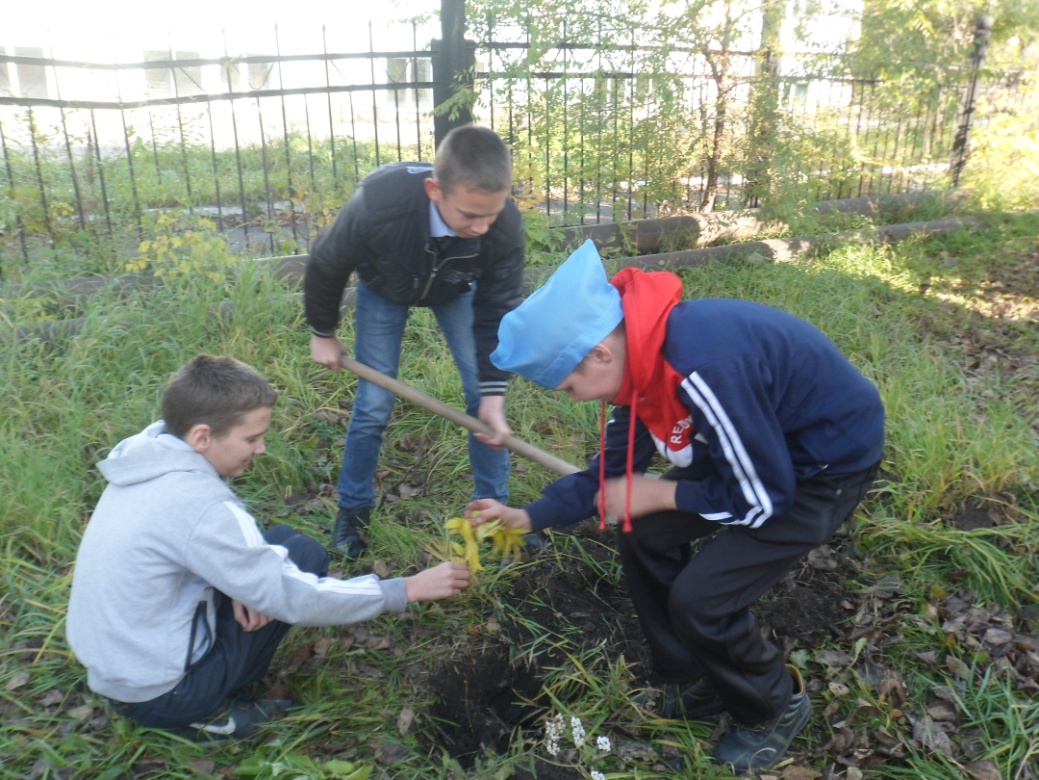 На территории нашей школы осенью были высажены  молодые кустики рябинника.
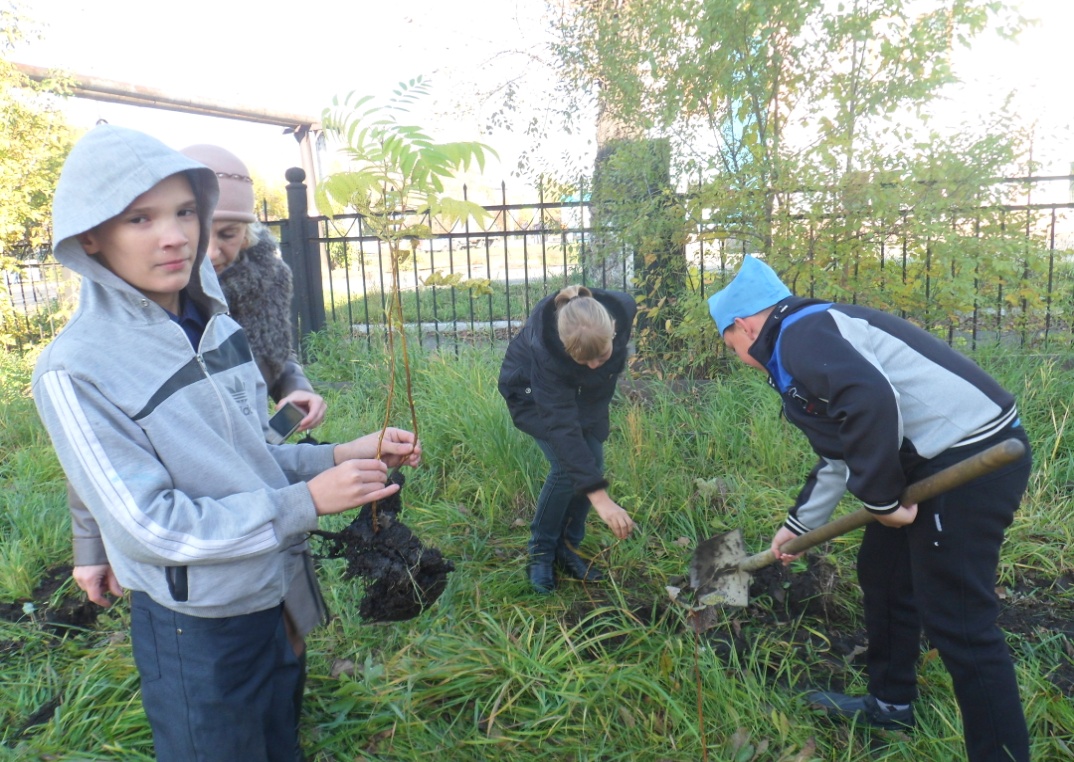 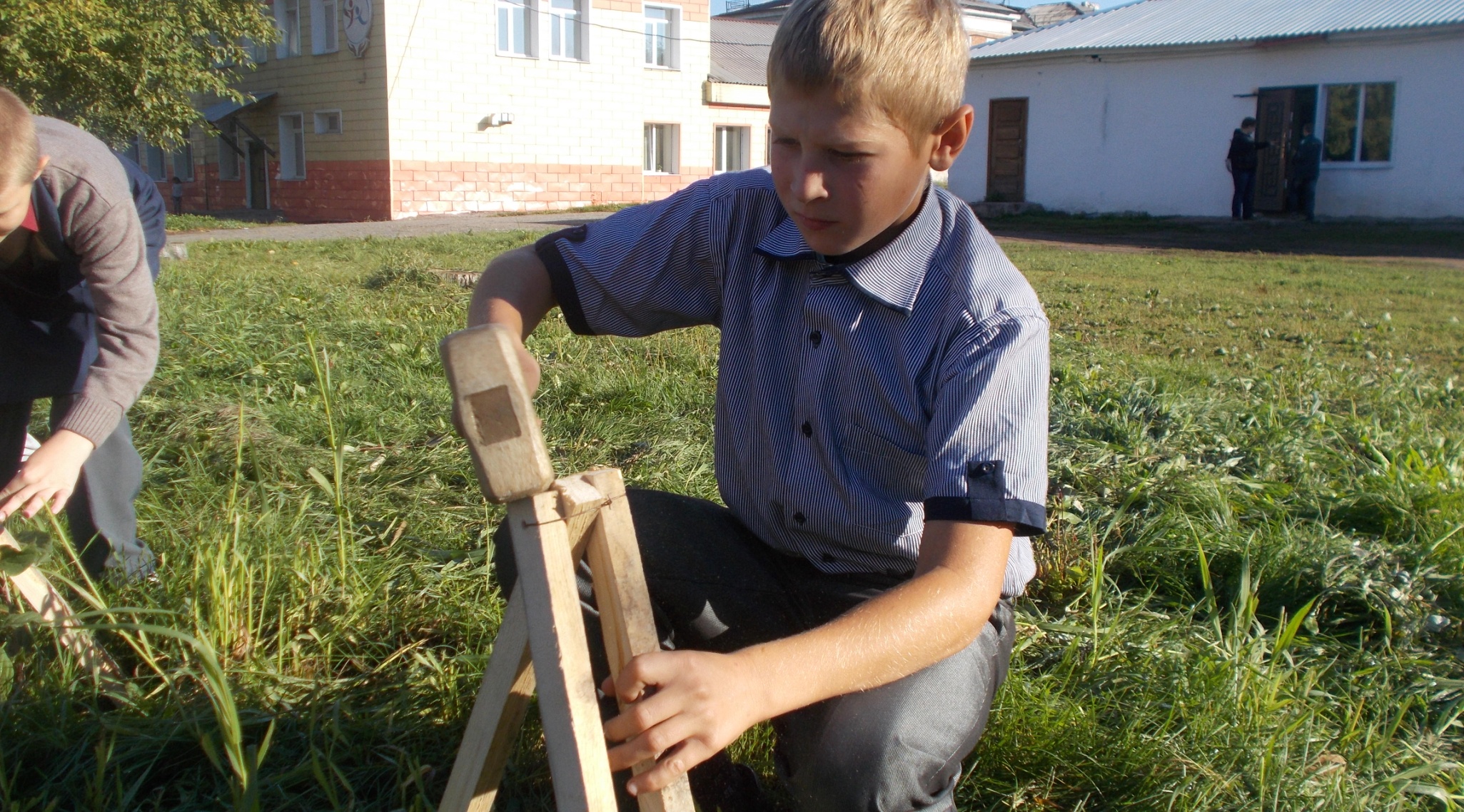 Подготовка кустов сирени к зимнему периоду
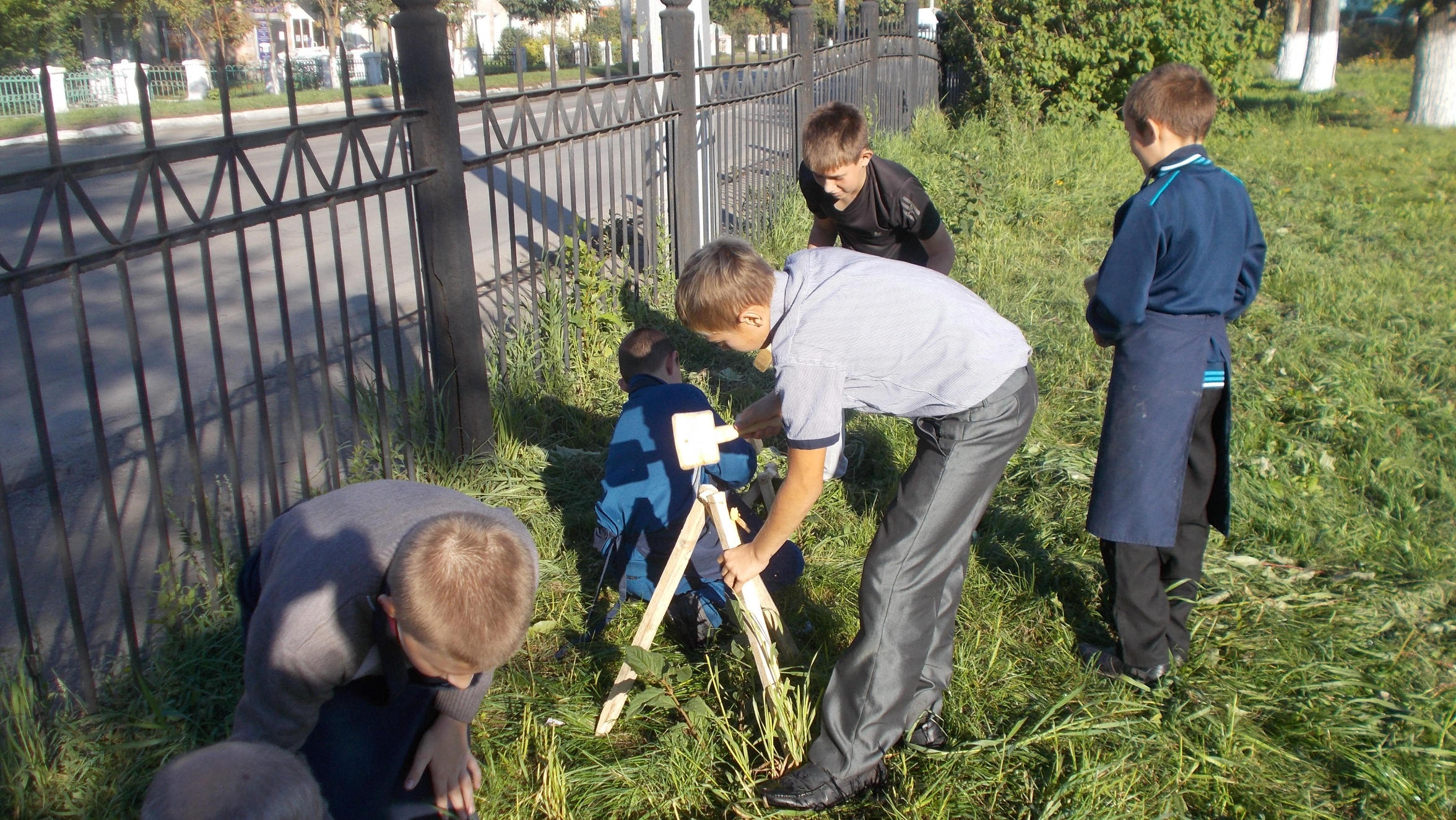 На территории школы заложена аллея учителей- ветеранов, и наша обязанность сохранить молодые кустики .
Агитационная работа:

-конкурсы рисунков и плакатов, связанные с проблемами кологии; 
-тематические викторины;
-классные часы.
Конкурс рисунков «Сохраним наш лес»
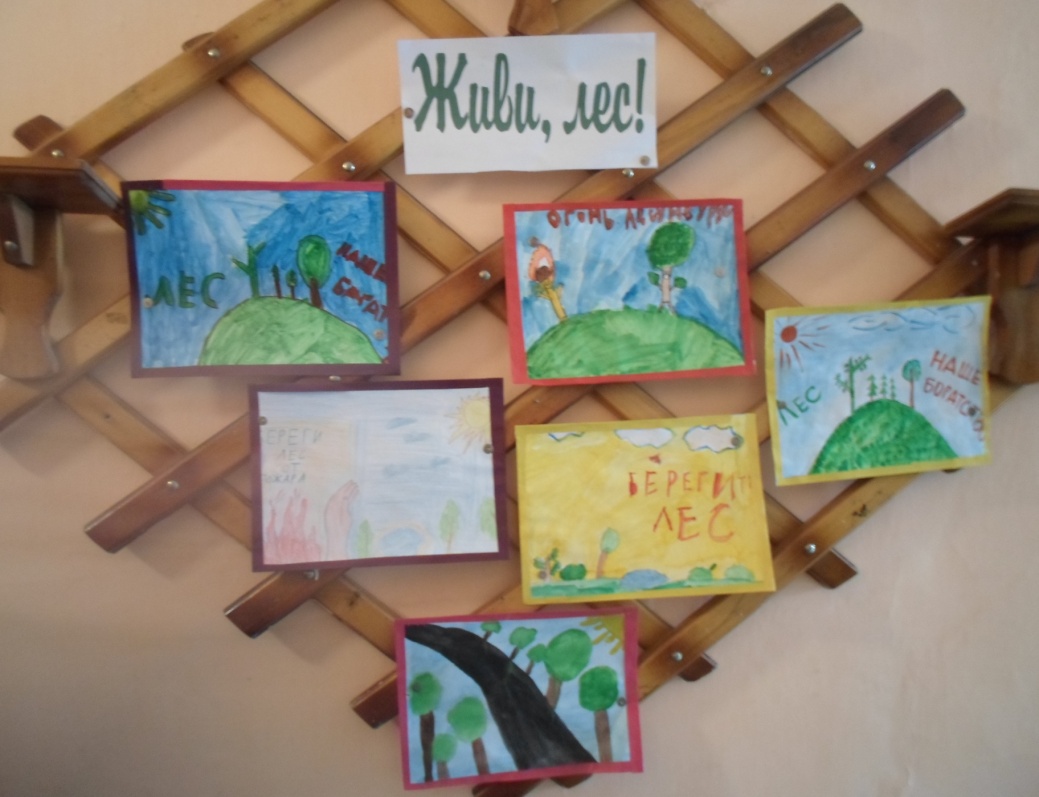 Учащиеся 5-7 классов приняли участие в конкурсе рисунков, лучшие работы были размещены на выставке в фойе школы.
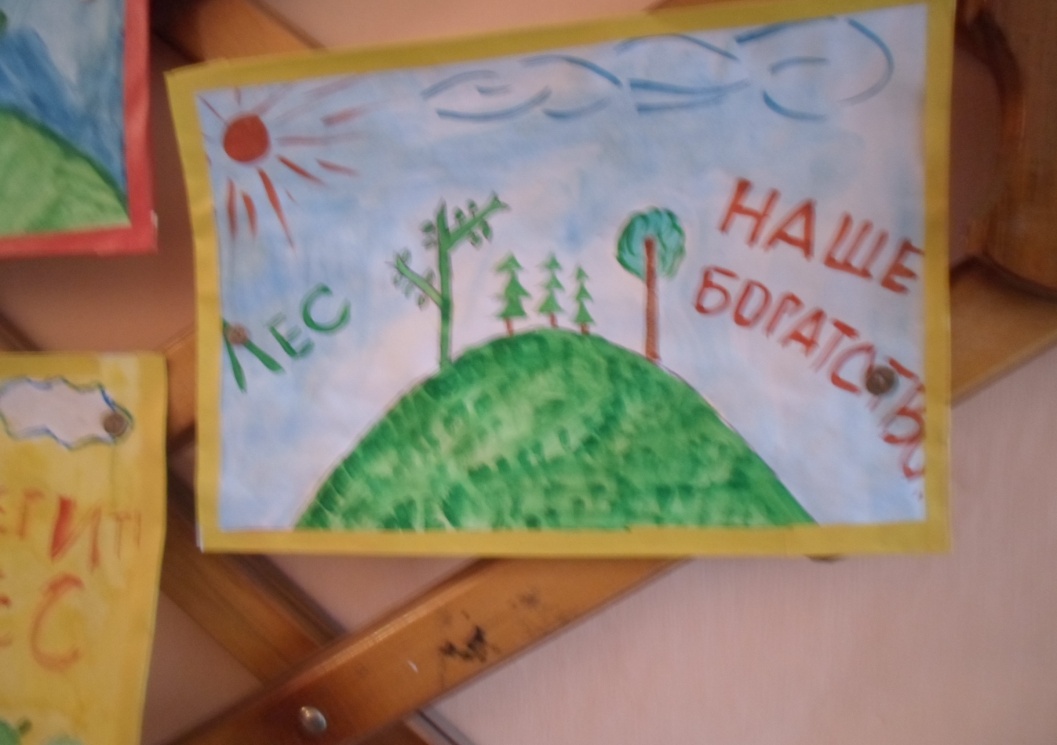 Наша река-Иня
Учащиеся 7 «А» класса провели классные часы во 2 классах, на которых рассказали о реке нашего города Ине и о необходимости ее охраны.
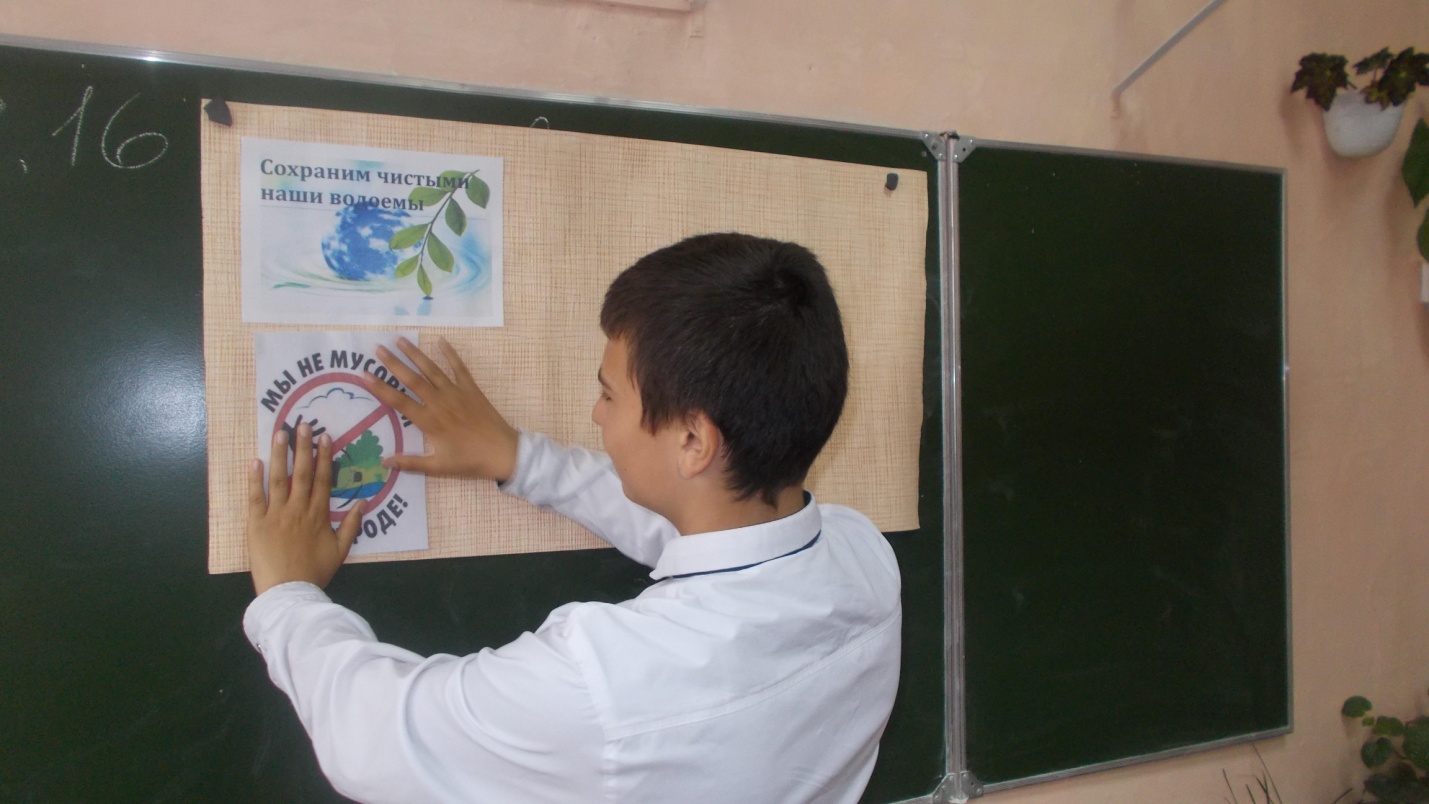 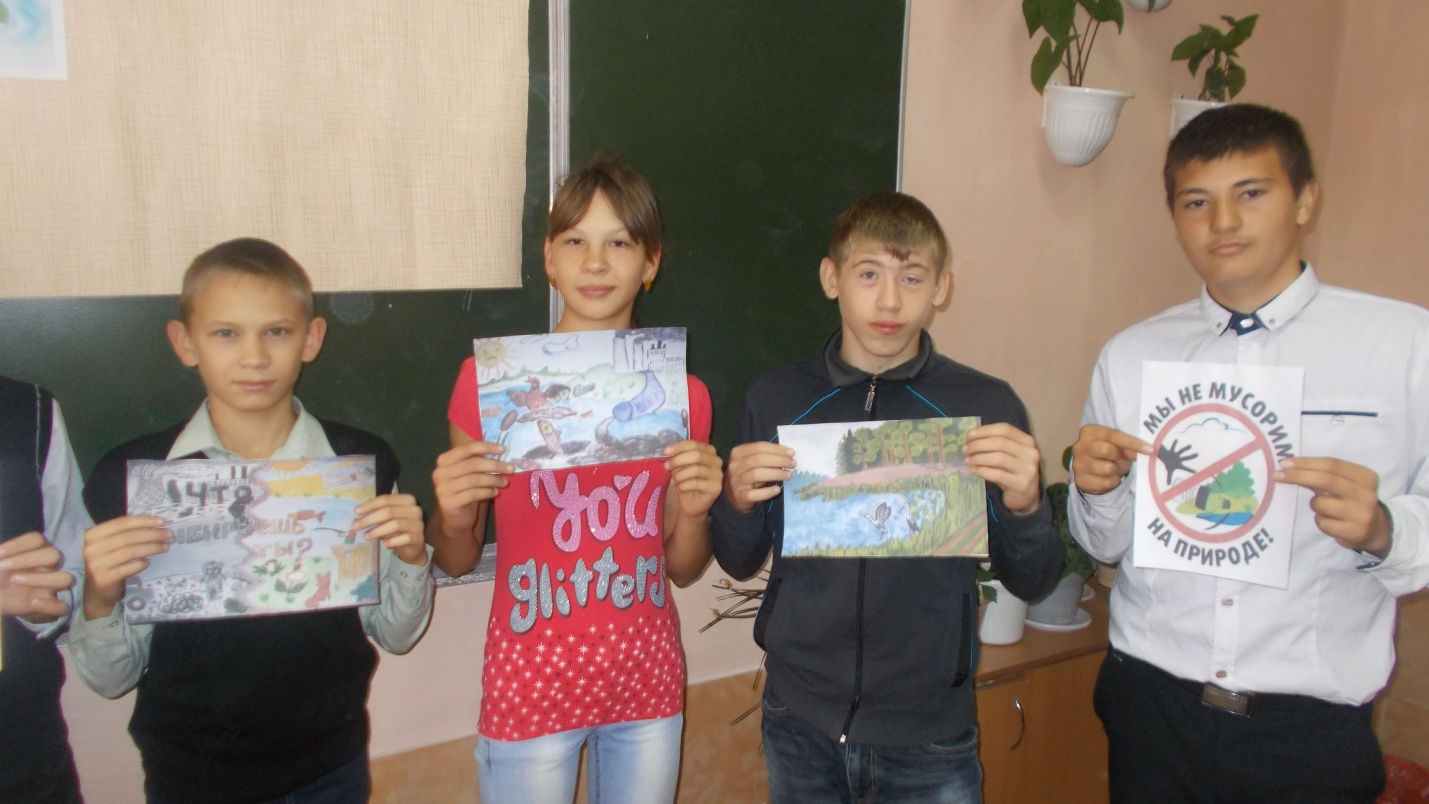 Ребята использовали рисунки, которые они сделали к классному часу.
Классный час «Наш лес!»
Учащиеся 7 «А» подготовили и провели в 4 классах классный час на тему : «Наш лес!», на котором расскзали о лесах Кузбасса и их   экологических проблемах
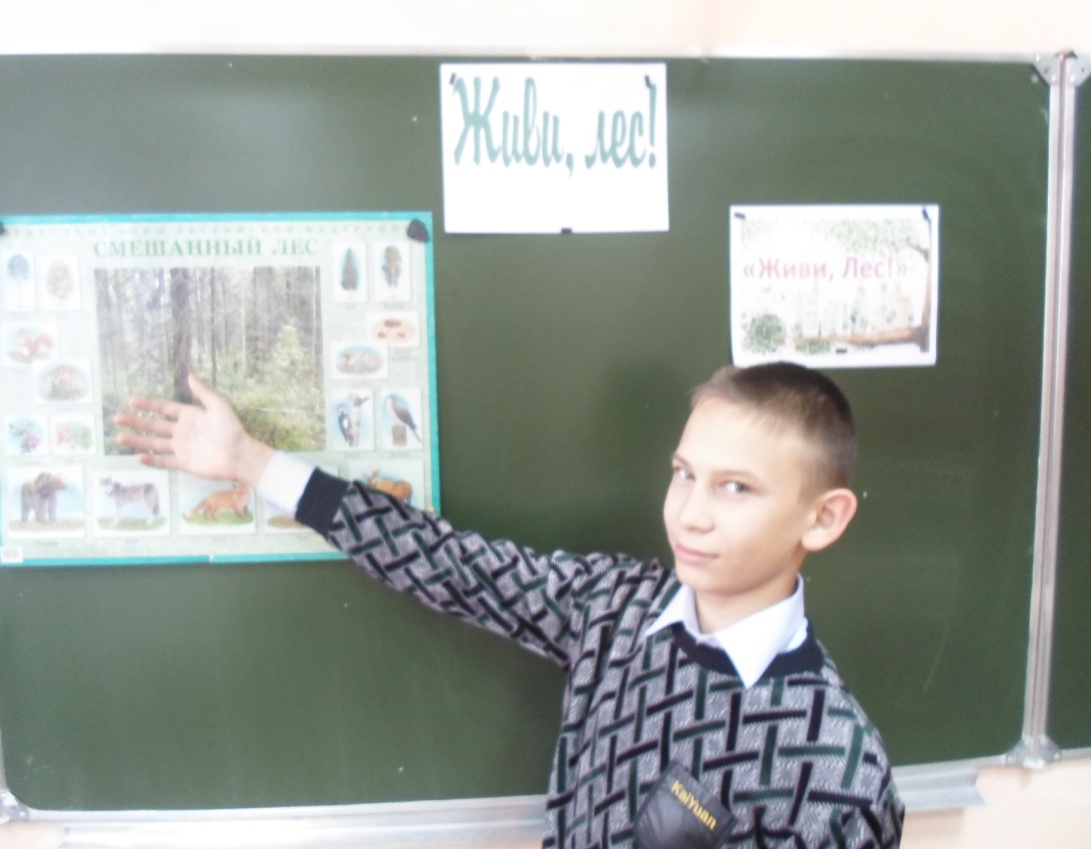 Викторина по экологии: «Растения Кузбасса»
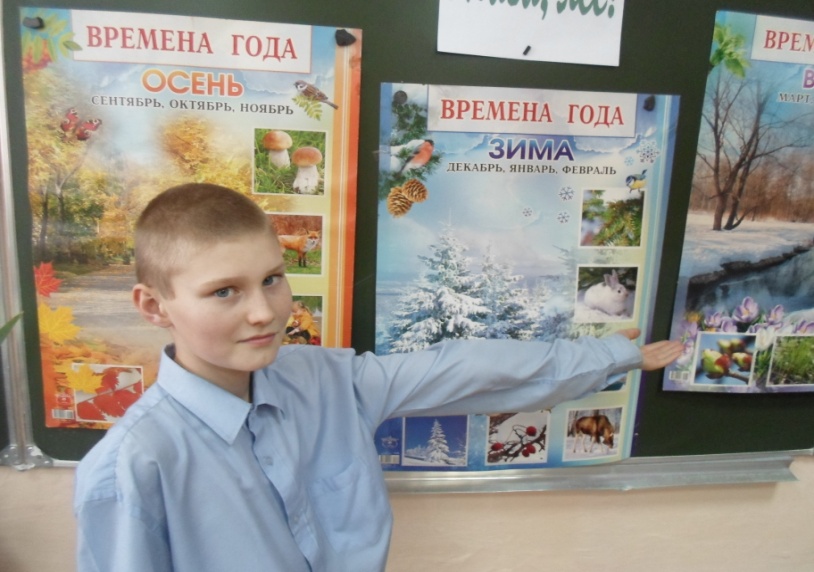 Учащиеся 6 «А» приготовили и провели познавательную викторину о растениях нашего края, занесенных в Красную книгу Кемеровской области с учениками  5-х классов.
Просветительская работа:

-флешмобы;
-организация и участие в конкурсах; 
-проведение родительских собраний;
-выступление агитбригады.
Флешмоб «Я и окружающая среда»
Были изготовили агитационные ленточки с экологической тематикой
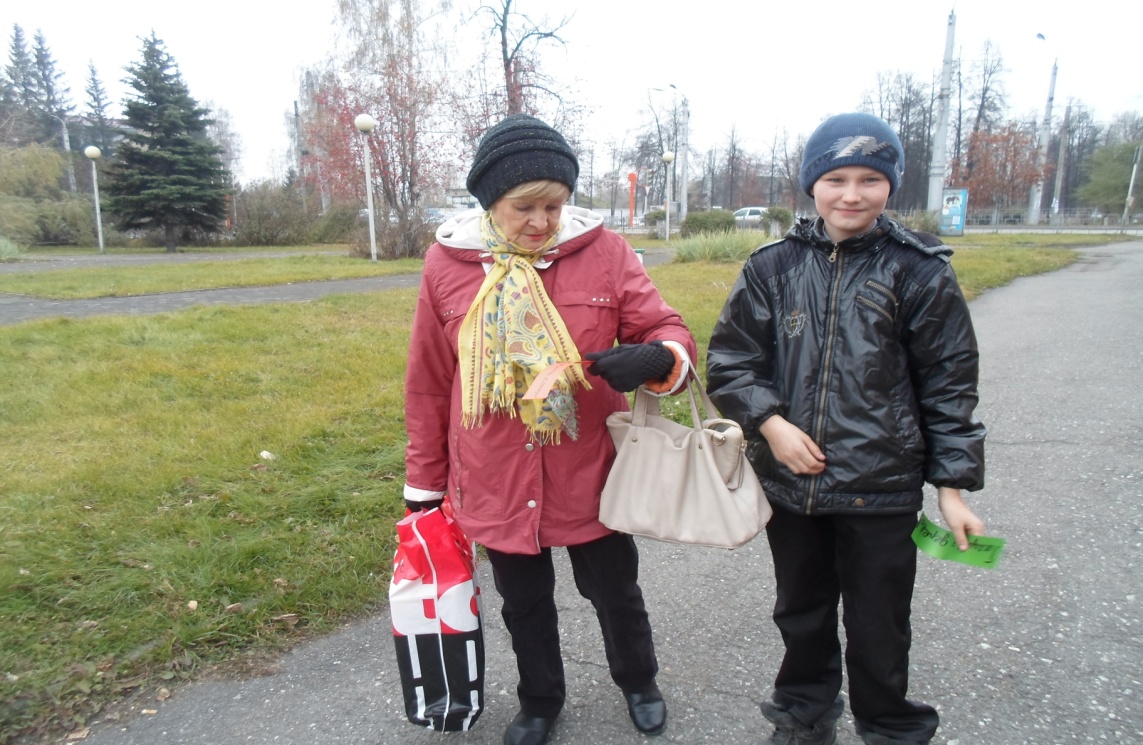 и распространены среди населения нашего города.
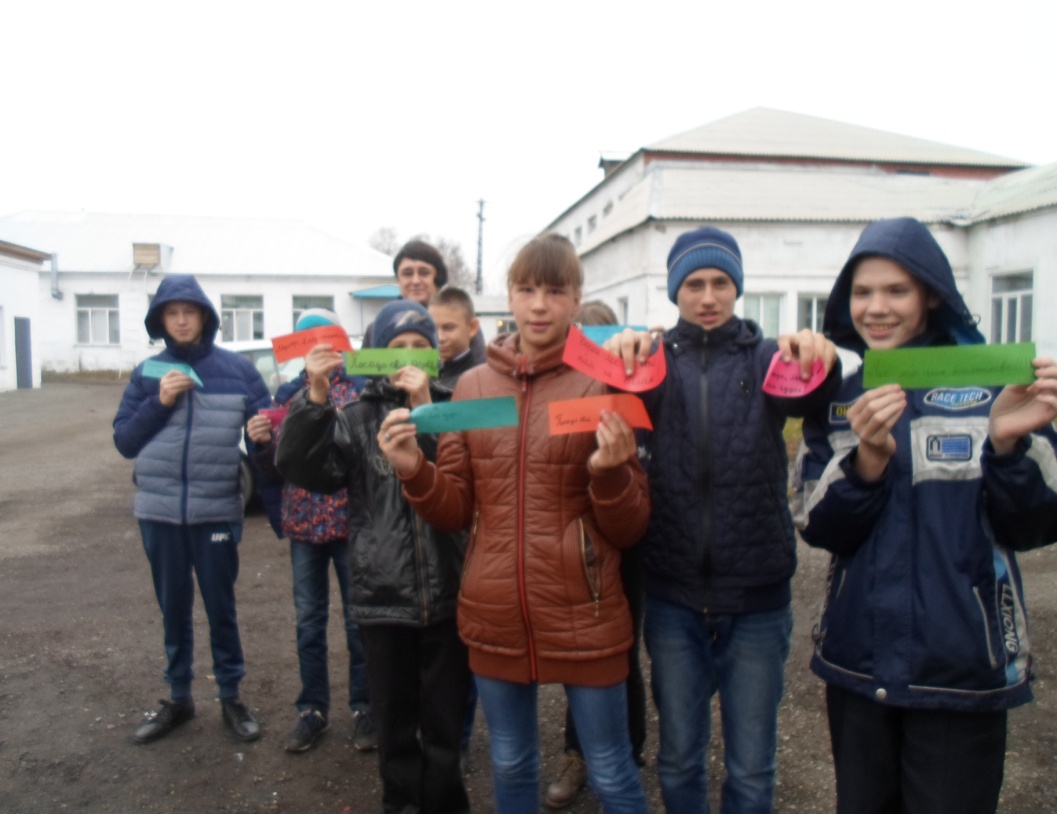 Флешмоб «Я и окружающая среда»
Юные экологи опросили  прохожих города, как они заботятся о сохранности леса и рассказали, как это делают сами.
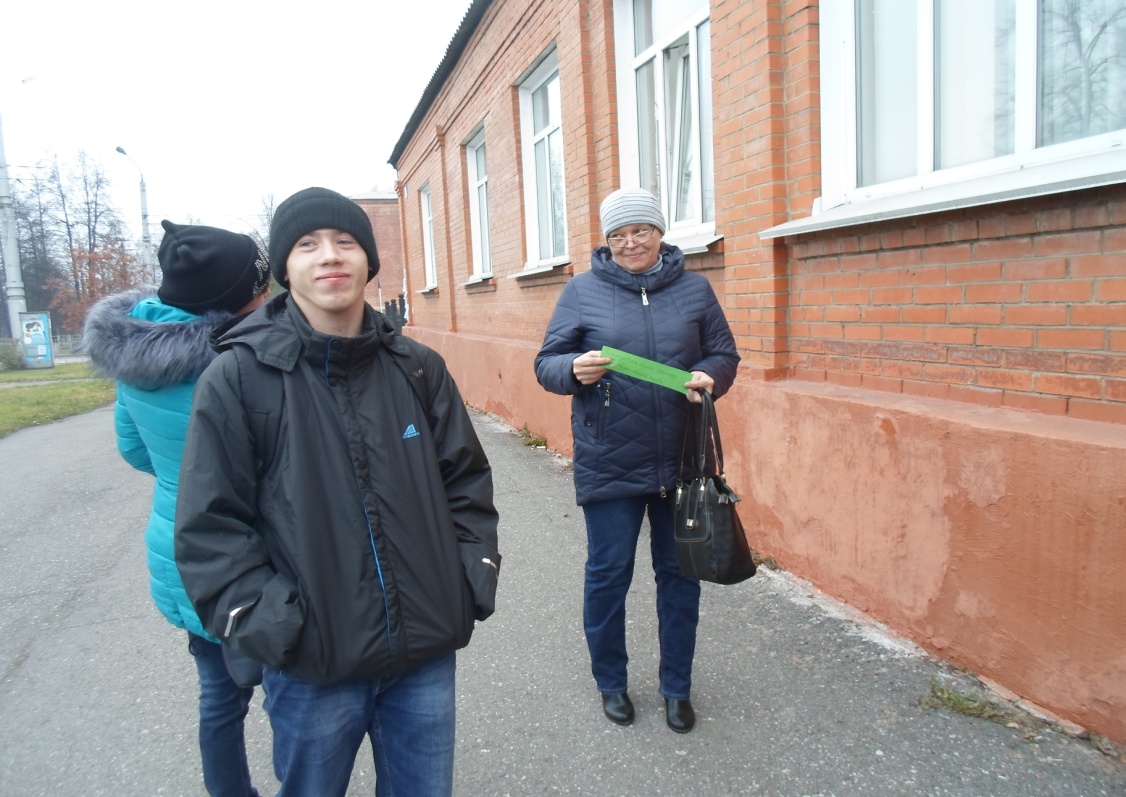 Результаты опроса:
30 прохожим были заданы вопросы
- вы участвуете в озеленении города
-вы всегда убираете за собой мусор в лесу или на реке
Результаты показали, что не все  жители города заботятся об окружающей среде.
Наши достижения
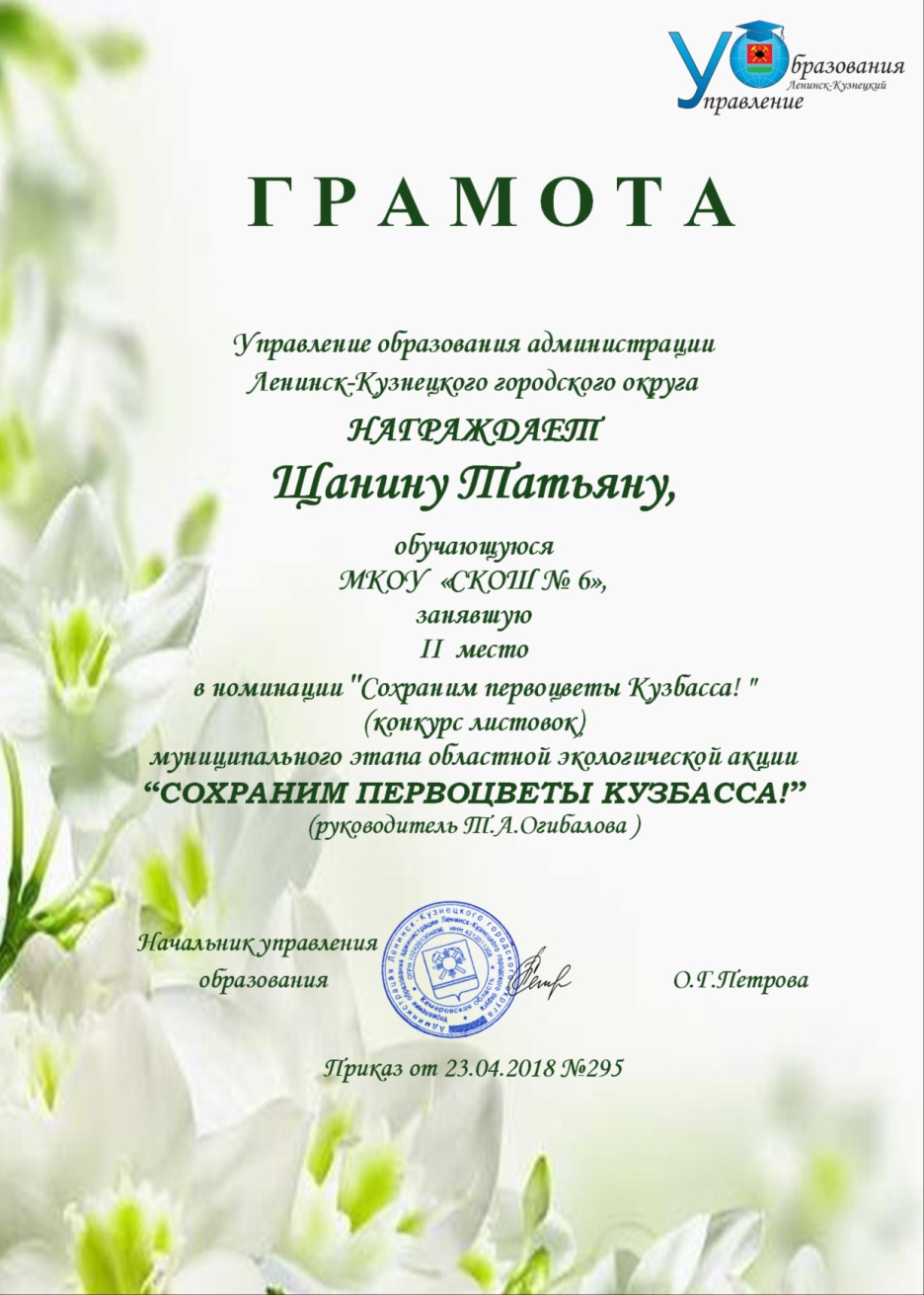 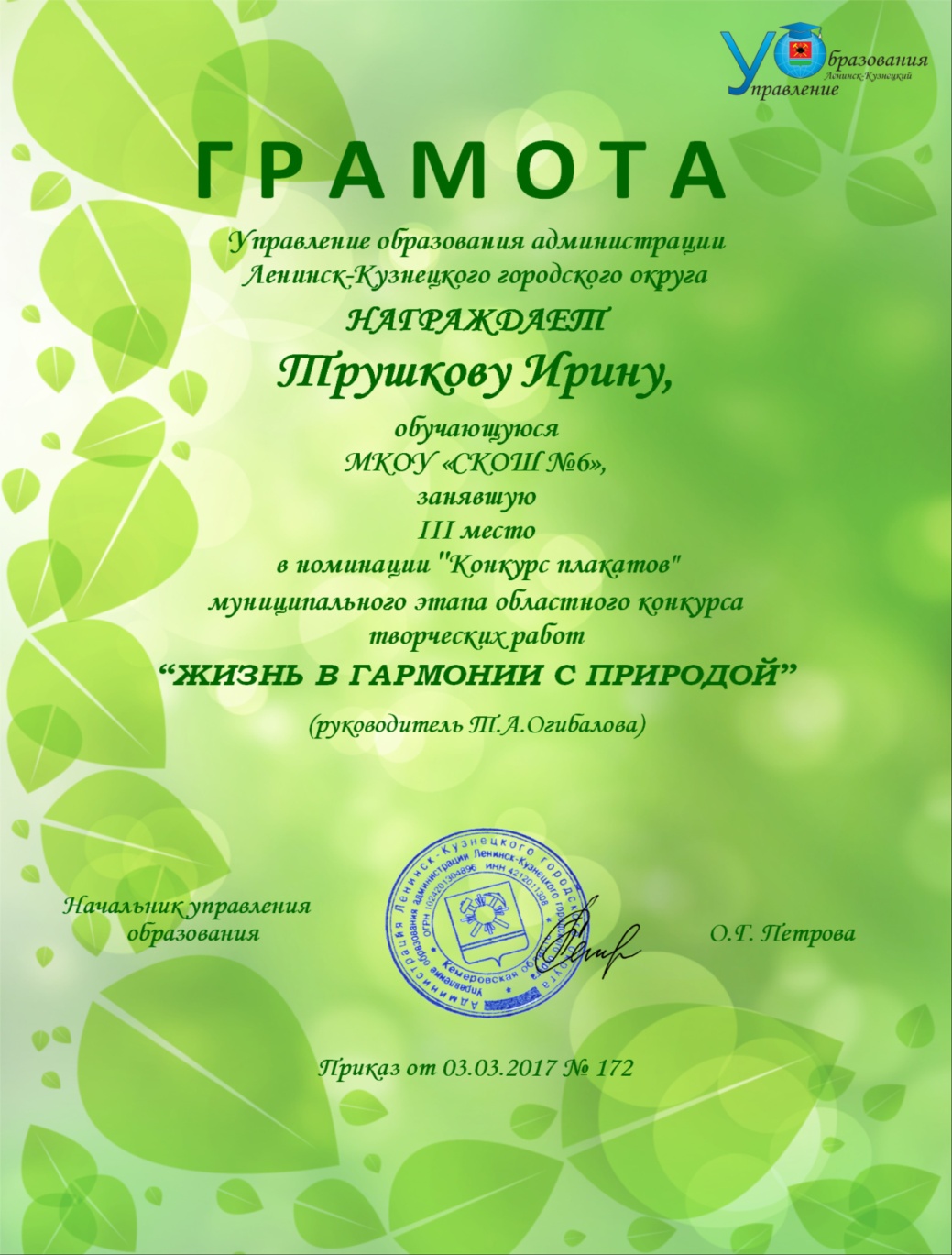 Наши достижения
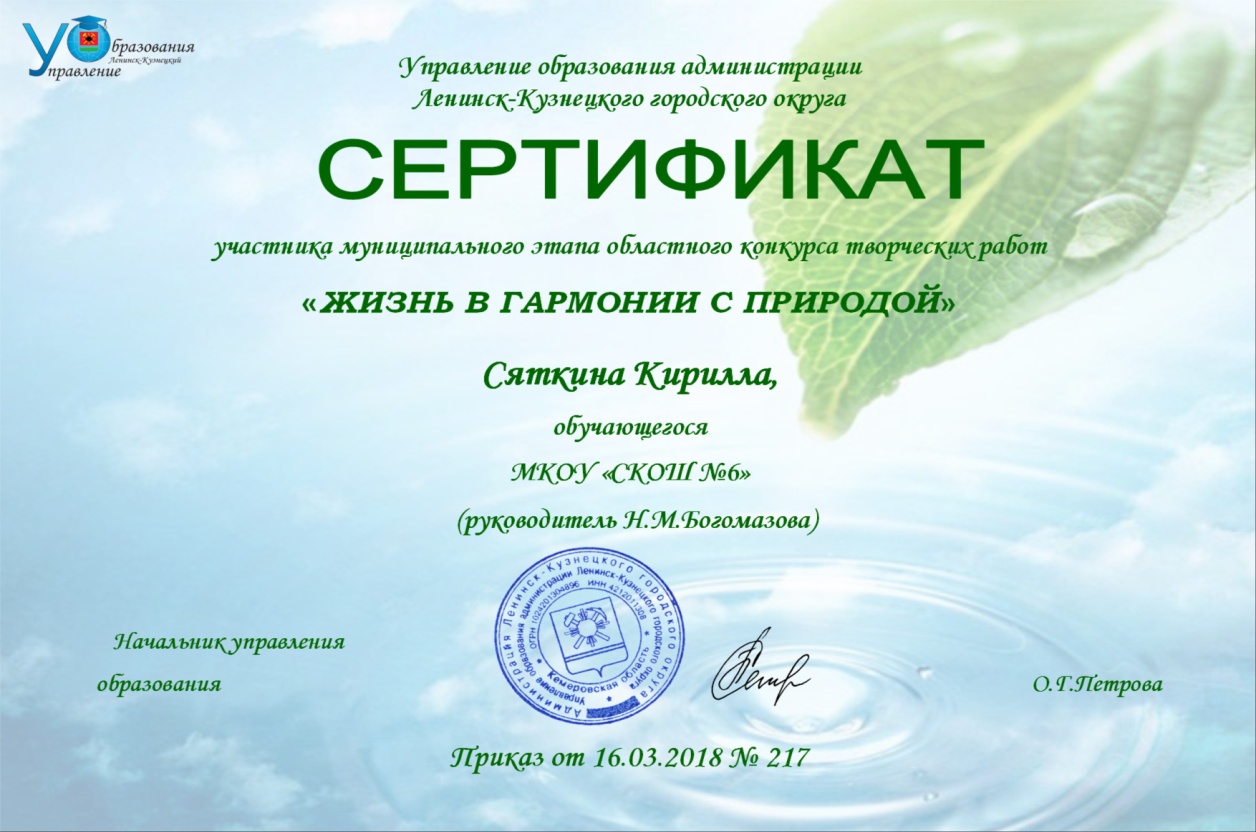 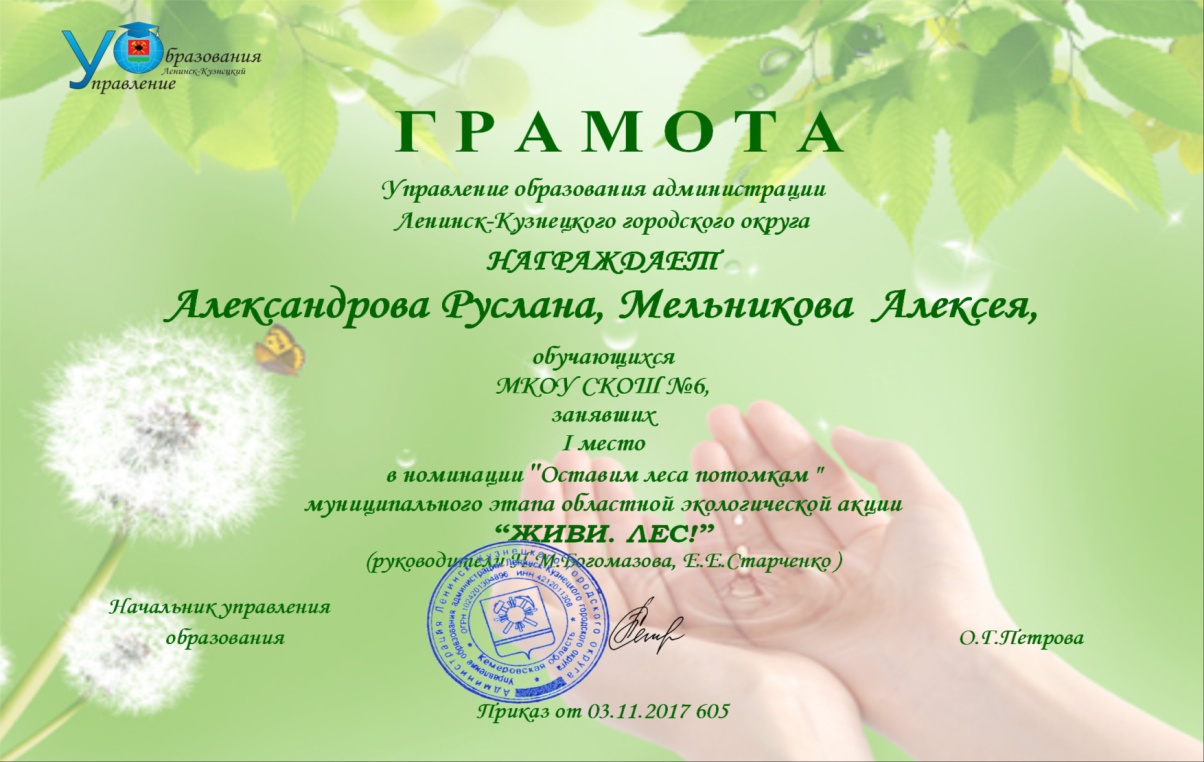 Наши достижения
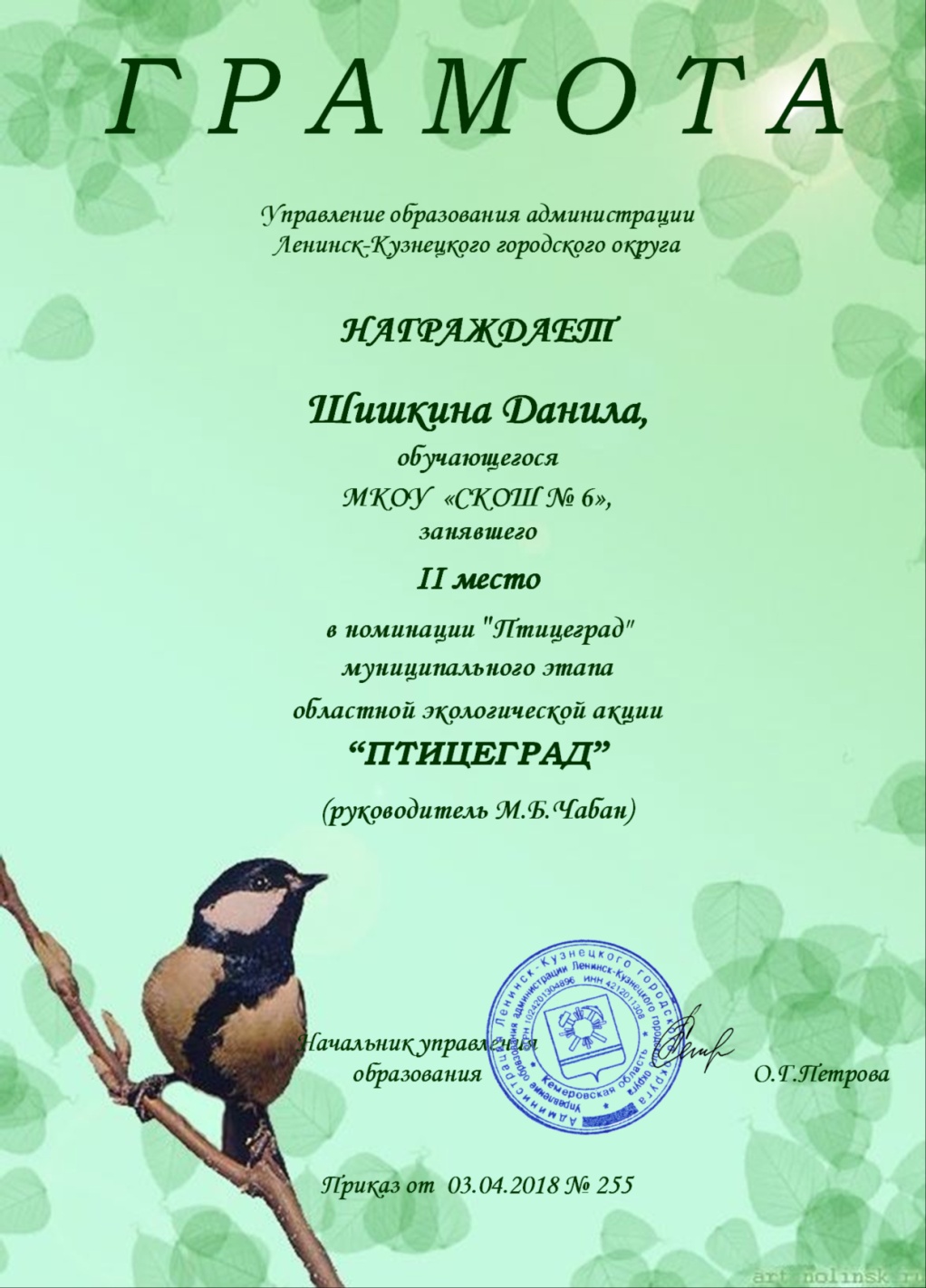 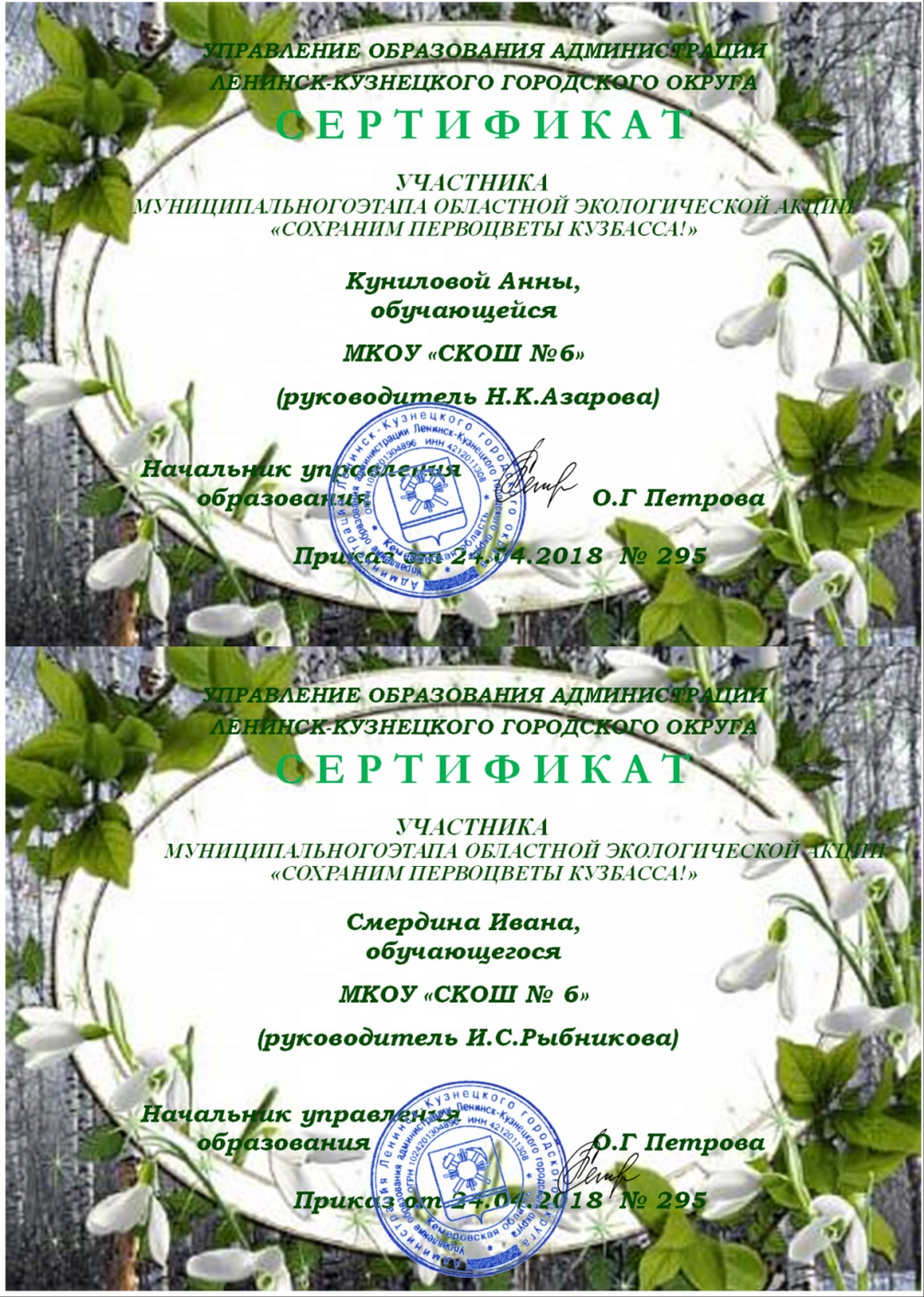 Результат нашей работы 
за 2017-2018 учебный год:
План работы экологического отряда 
на 2018-2019  учебный год
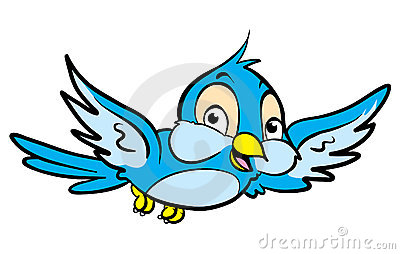 Начинать необходимо с себя.
Каждый из нас способен на многое. 
Но даже небольшой вклад в охрану природы принесет свои плоды. Только тогда мы сможем быть спокойными за будущее.
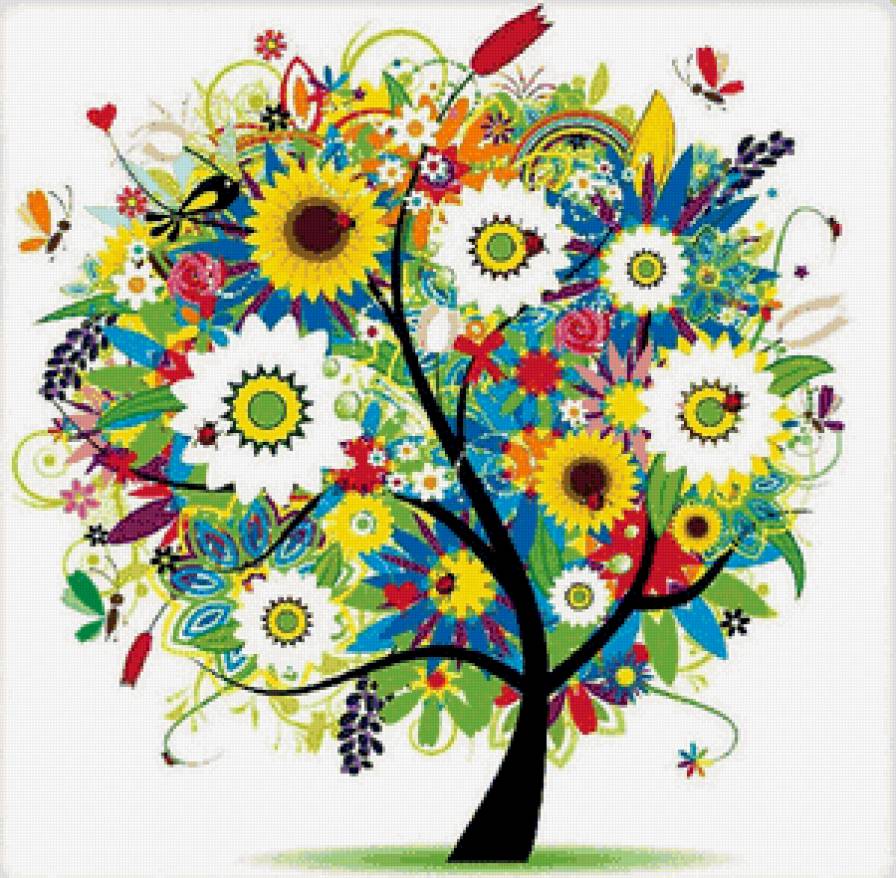 Наш адрес: Муниципальное казенное общеобразовательное учреждение для обучающихся с  ограниченными возможностями здоровья «Специальная (коррекционная ) общеобразовательная школа № 6»                  
 652500 Кемеровская область 
г.Ленинск-Кузнецкий ,  пр-т Кирова, 33                                                     
тел.8(384-56)3-38-90                                                               E-mail:internat-6@mail.ru #ДобрыеДелаЮннатов #ЮннатыДобровольцы
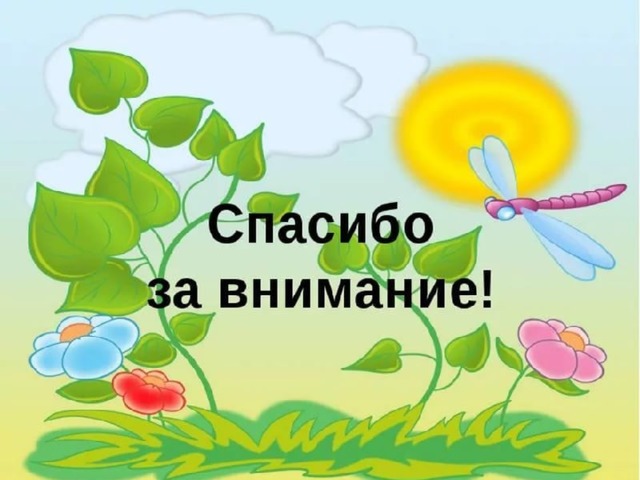